МУНИЦИПАЛЬНОЕ АВТОНОМНОЕ ДОШКОЛЬНОЕ ОБРАЗОВАТЕЛЬНОЕ УЧРЕЖДЕНИЕ ДЕТСКИЙ САД № 11
КРАТКАЯ ПРЕЗЕНТАЦИЯ 
основной образовательной 
программы дошкольного образования 
МАДОУ № 11
г. Армавир, 2023 г.
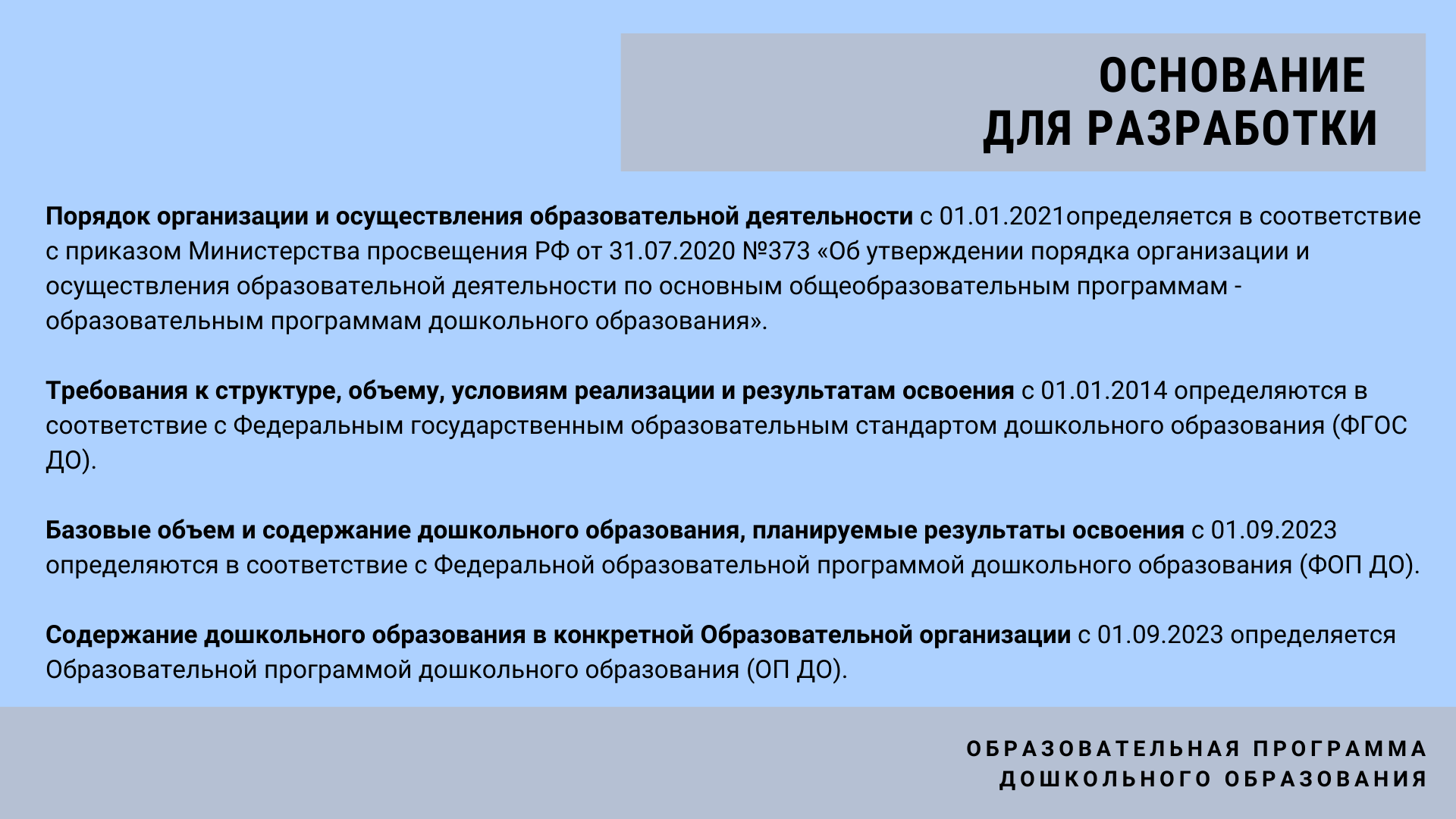 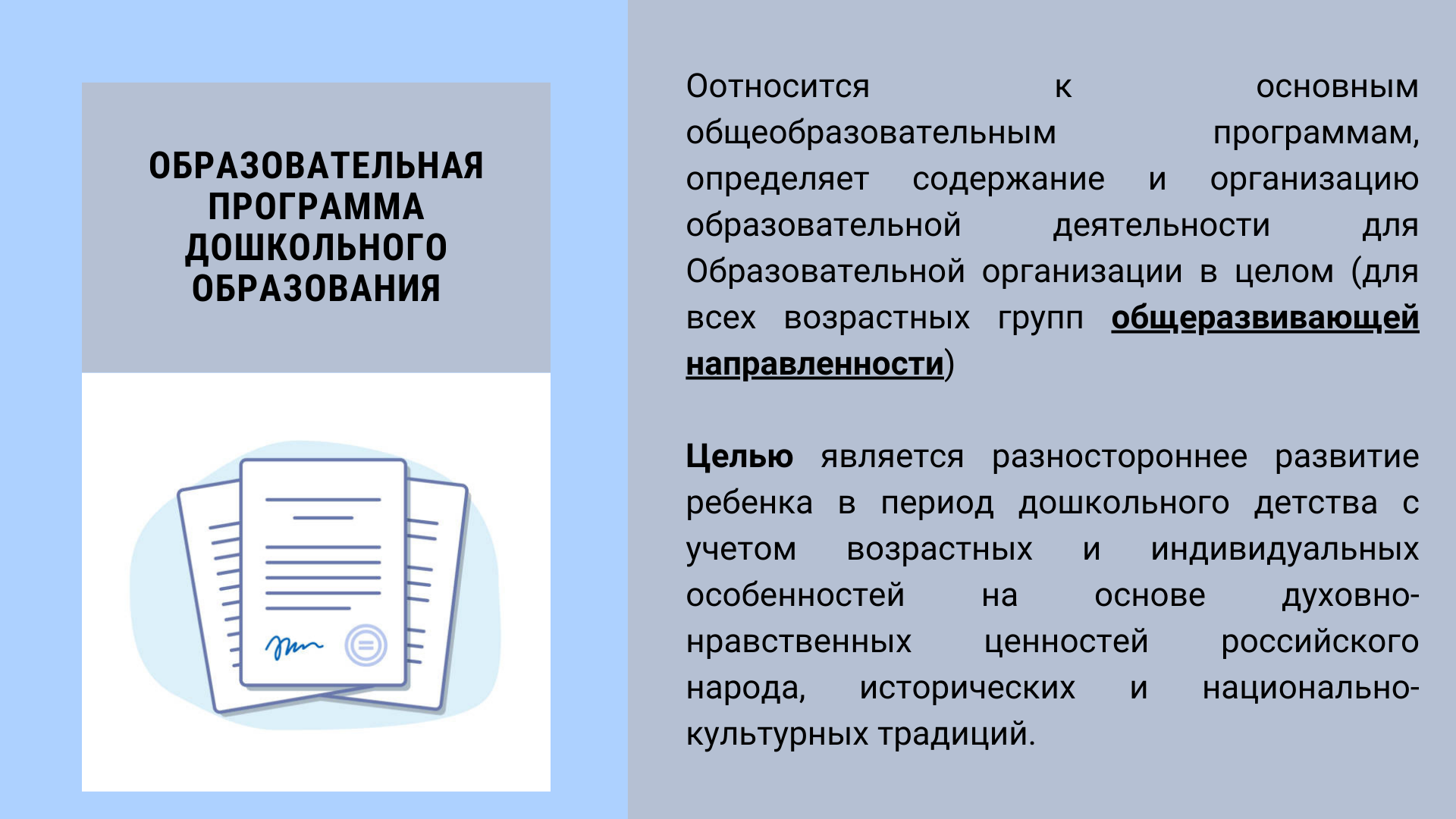 МАДОУ № 11
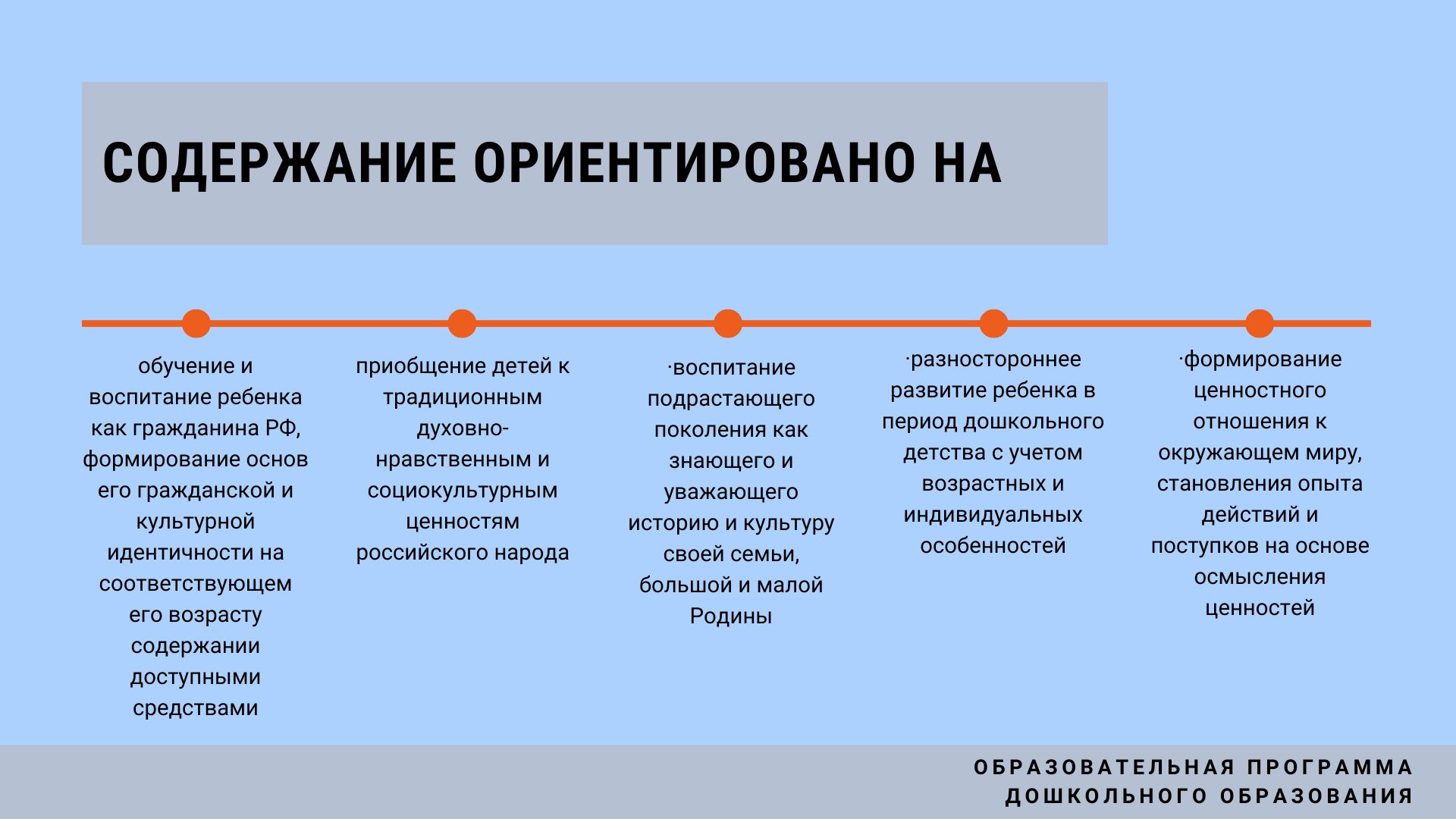 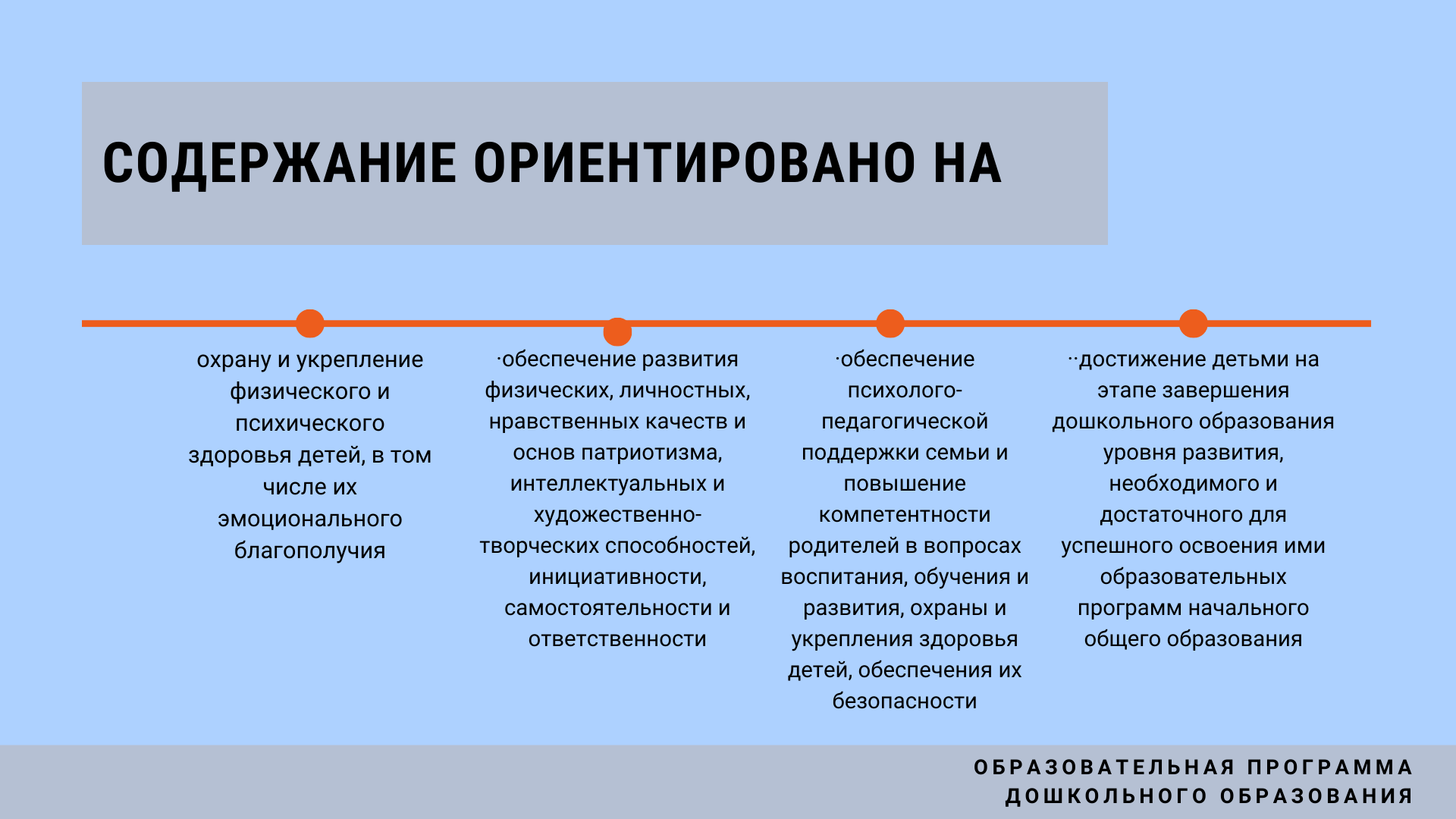 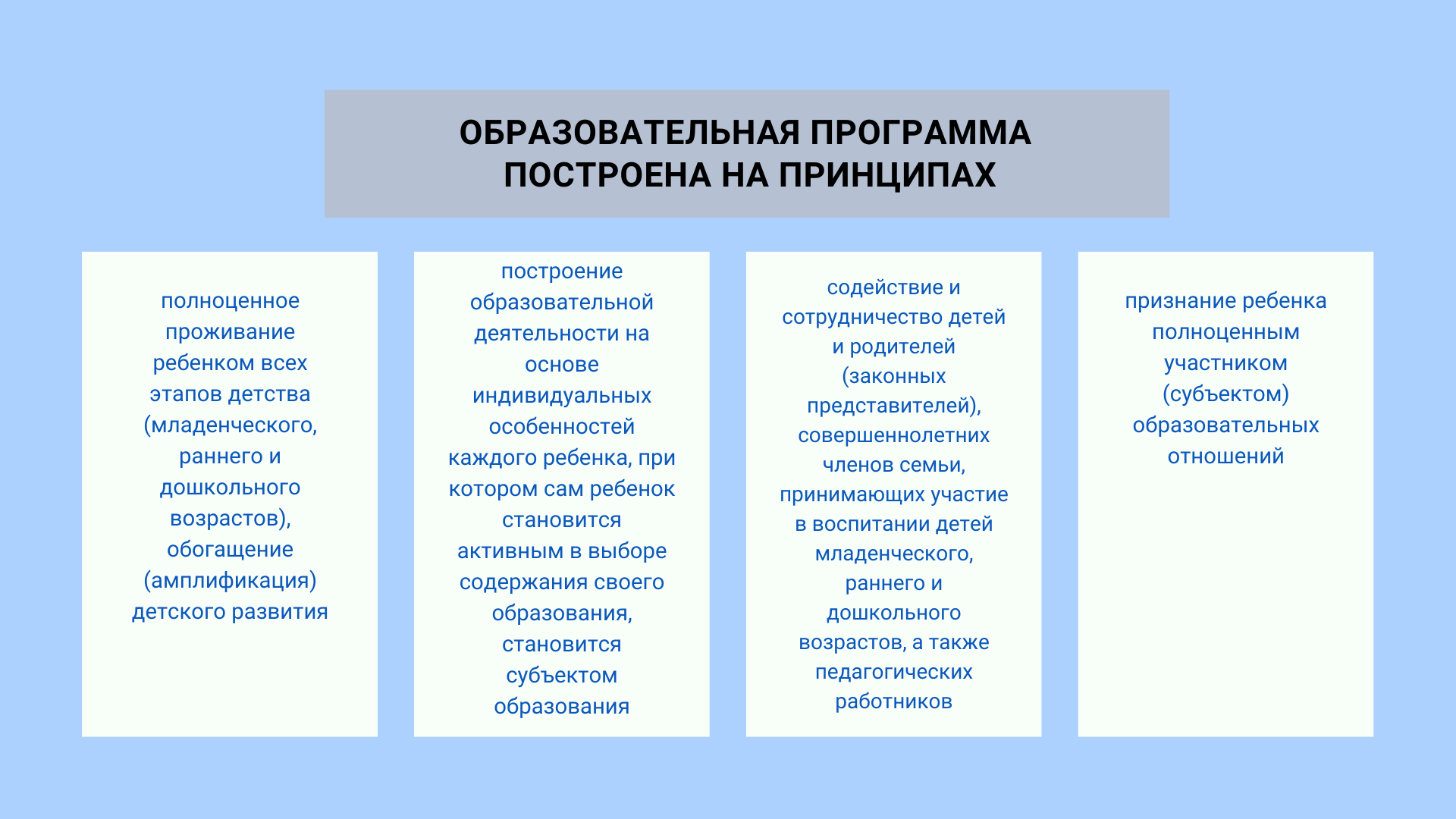 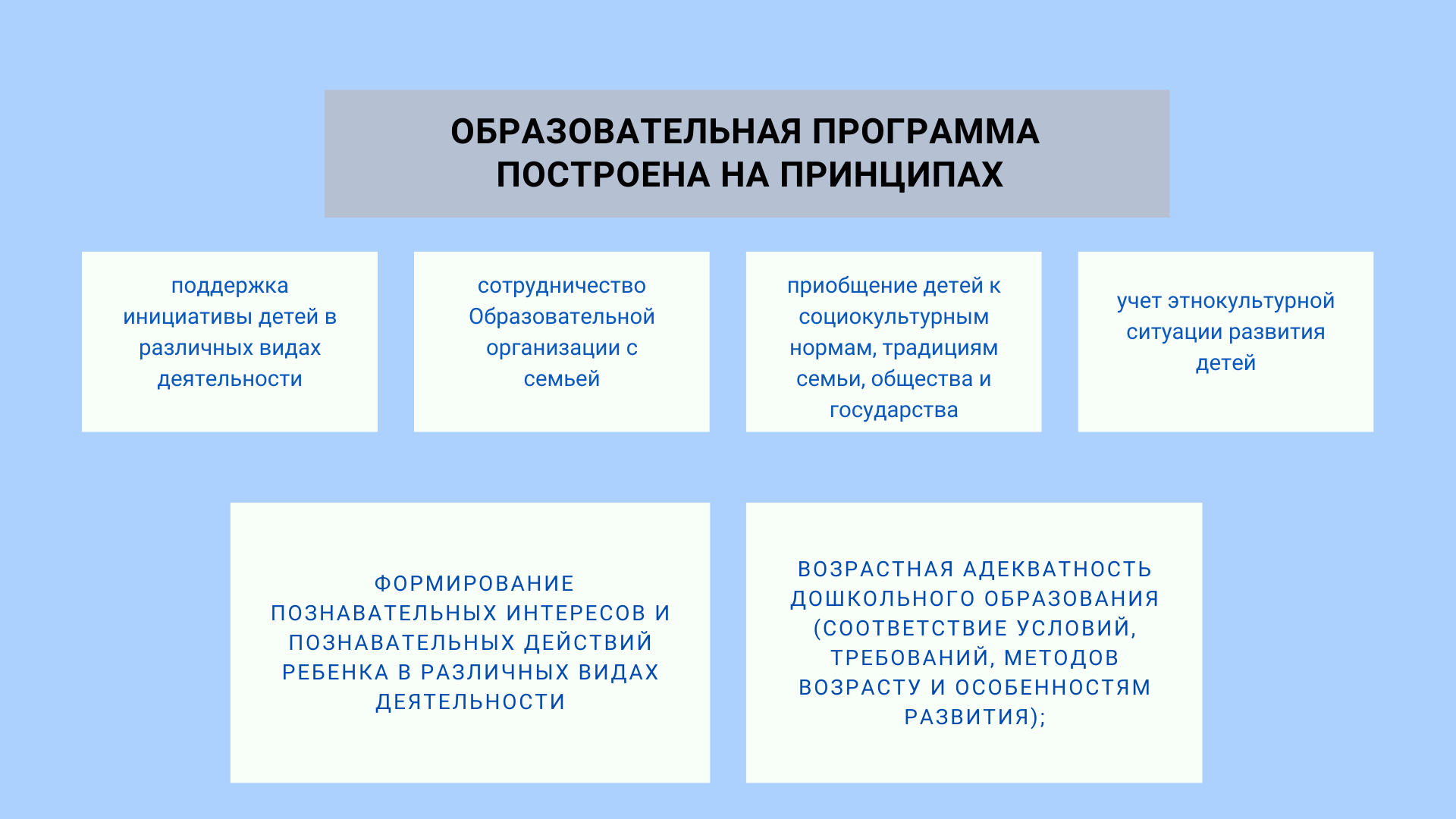 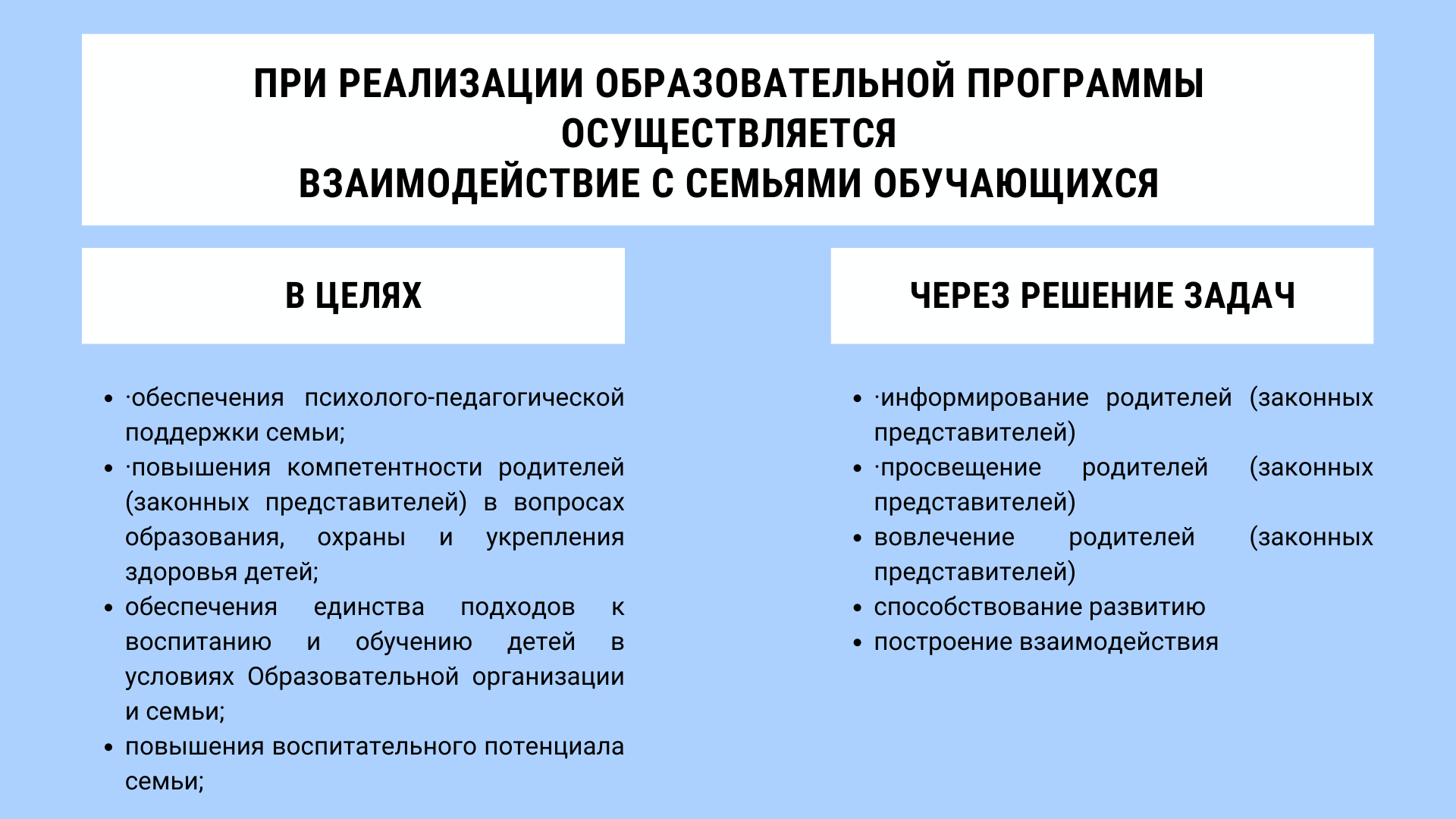 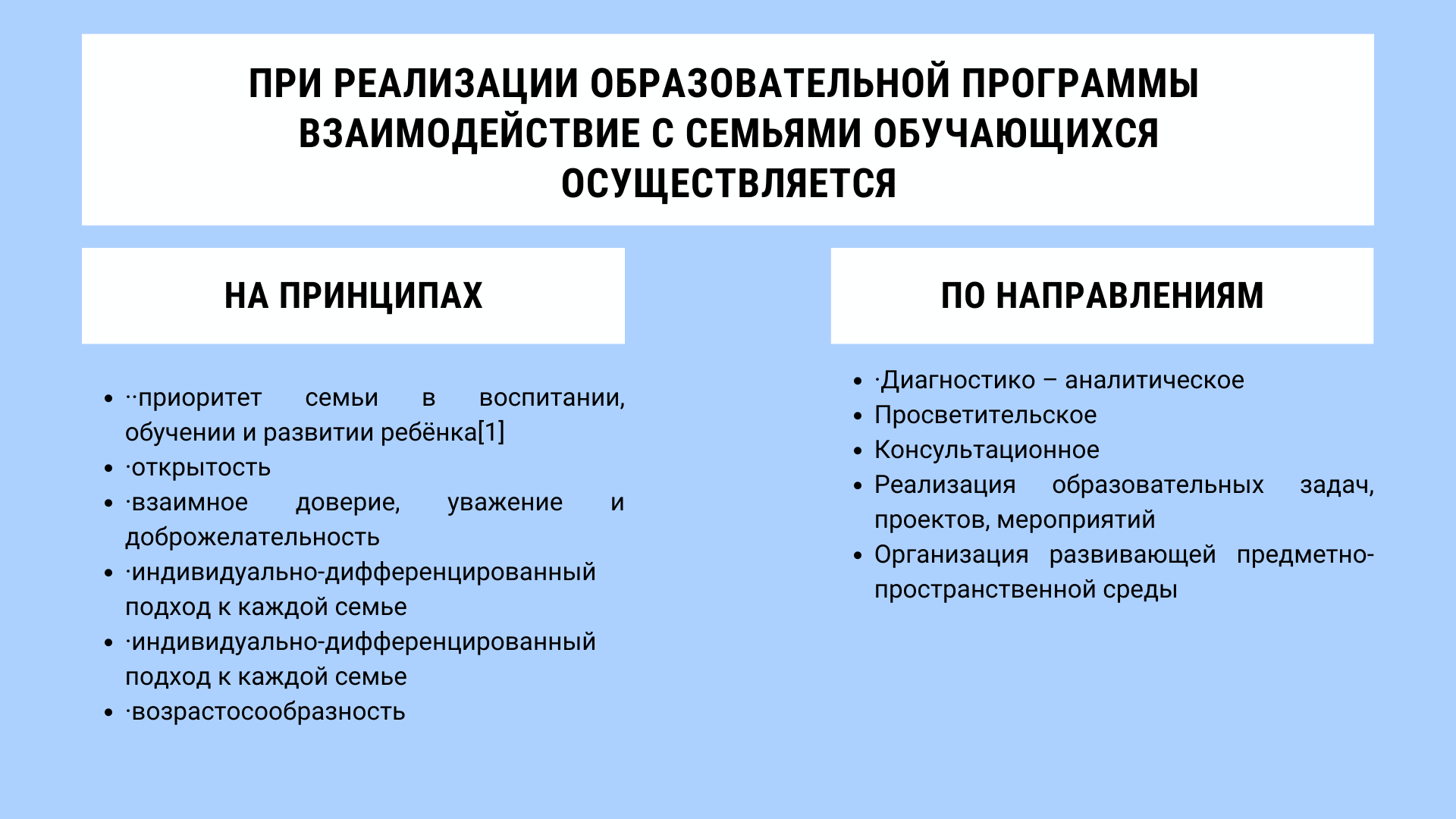